Chapter 12
The Behaviour of Gases
Kinetic Theory
Gas particles have lots of space between them
No attractive or repulsive forces between particles
Gas particles move very fast and in random motion 

The higher the temperature the faster the particles move

How can gas be compressed when a 
solid can’t be compressed?
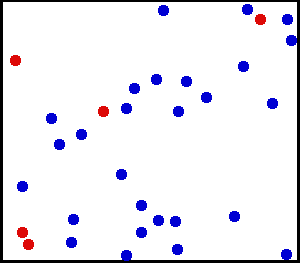 Calculating Gas Pressure
When calculating pressure
Pressure (P or kPa)
Volume (V in Litres)
Temperature (T in Kalvin)
Number of moles (n)
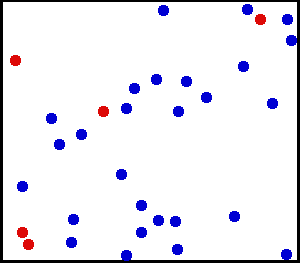 Factors affecting Gas Pressure
Amount of gas
The more gas particles the more collisions 
more collisions = more pressure
(as long as the size of the container stays the same)
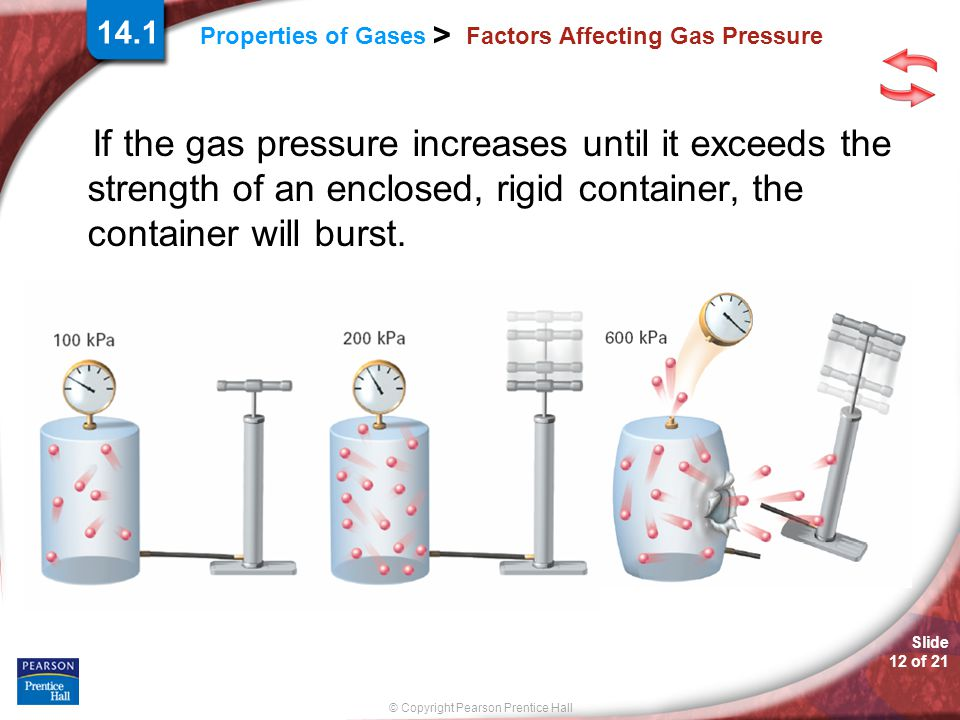 Factors affecting Gas Pressure
Amount of gas
The more gas particles the more collisions 
more collisions  more pressure
(as long as the size of the container stays the same)
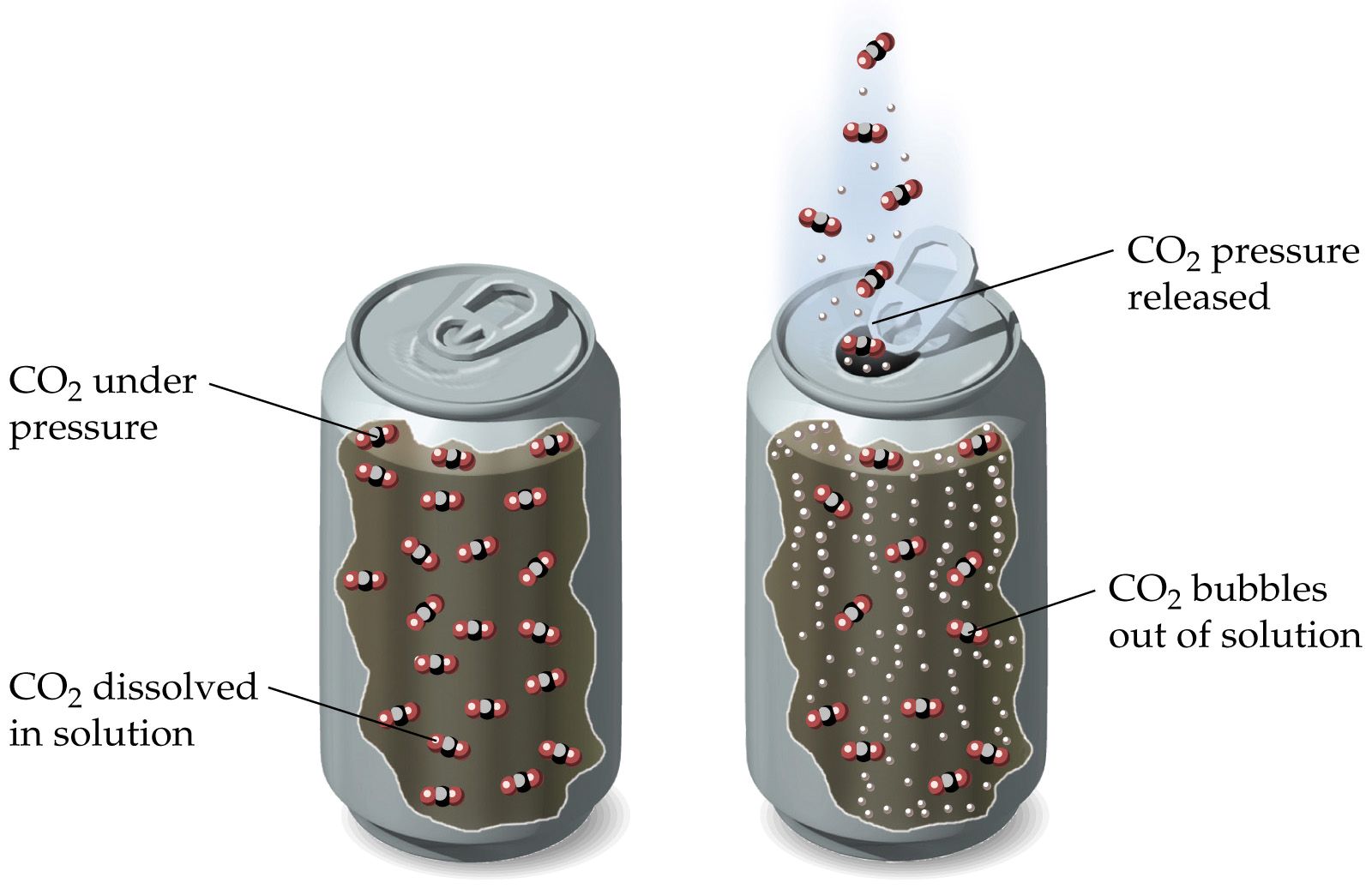 Factors affecting Gas Pressure
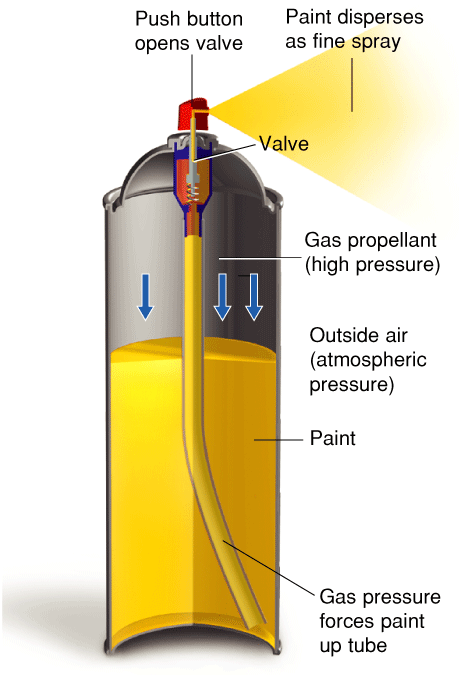 Gas is compressed
Gas becomes a liquid
High pressure inside can
Press button to open valve
As compressed gas leaves the can it becomes a mist spray or aerosol
Factors affecting Gas Pressure
Volume
Volume decreases  pressure increases
(only if number of particles stay the same)
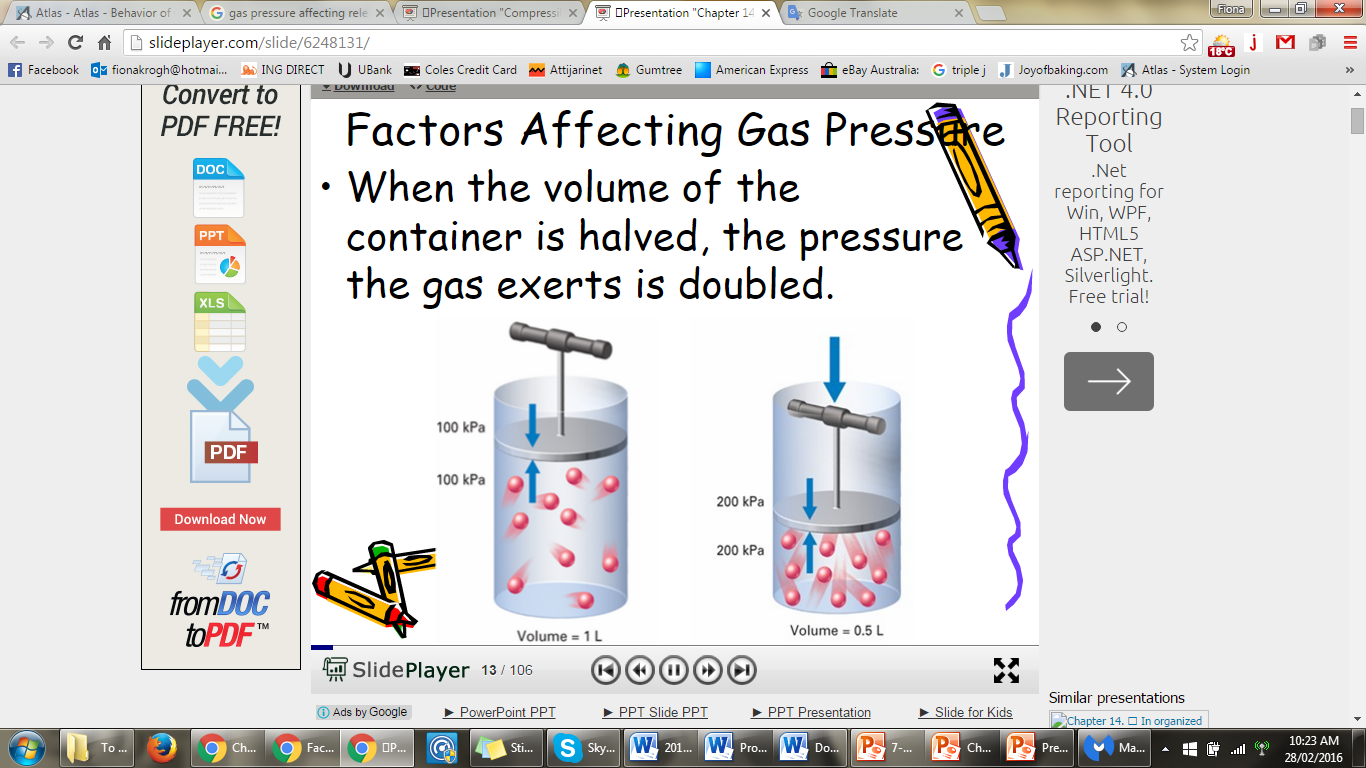 Factors affecting Gas Pressure
Volume
When volume halves pressure doubles
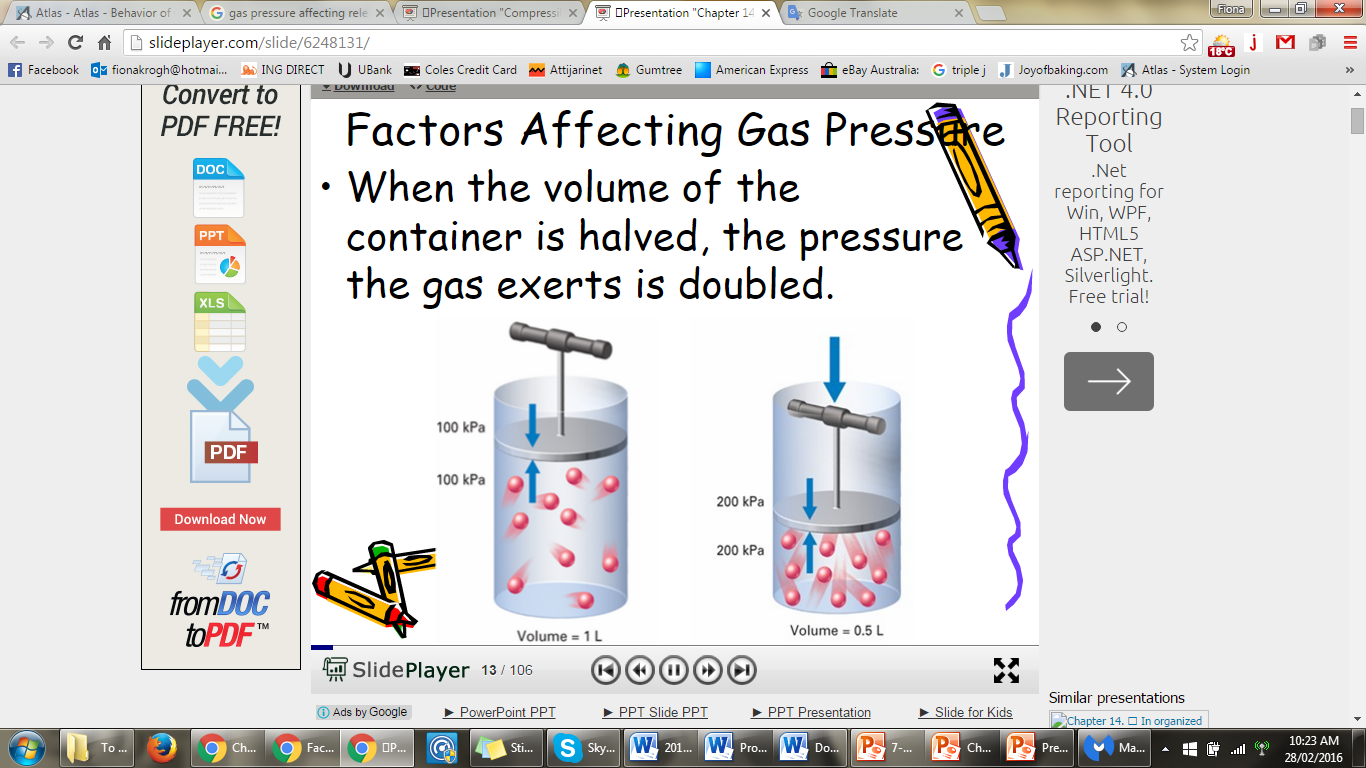 Factors affecting Gas Pressure
Temperature
Temperature increases  pressure increases
(as long as size of container stays the same)
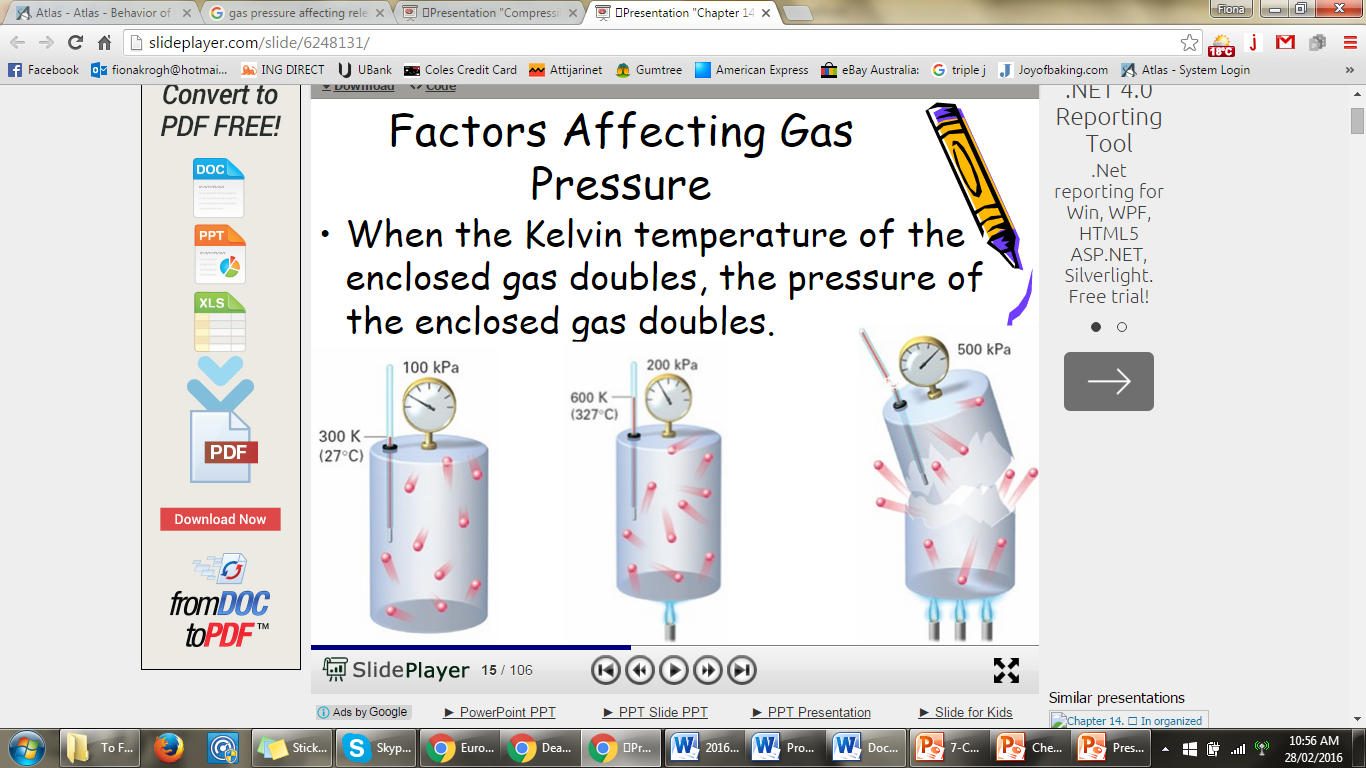 Section Quiz.
1.  Compared to liquids and solids, gases are easily compressed because the particles in a gas 
a) attract each other.	
b) are spaced relatively far apart.	
c) are very small.	
d) repel each other.
Section Quiz.
2.   Gas pressure is affected by
a) temperature, volume, and the amount of the gas.	
b) temperature, volume, and the molar mass of the gas.	
c) phase diagram, volume, and the size of the container.	
d) temperature, phase diagram, and the mass of the gas container.
Section Quiz.
3. For gases, the SI units for volume (V), pressure (P), and temperature (T) are, respectively, 
a) liters, kilopascals, and °C.	
b) liters, kilopascals, and kelvins.	
c) cm3, kilopascals, and kelvins. 	
d) liters, atmospheres, and °C.
Text Book
Page 332 Q5Q9
Boyle’s Law: Pressure and Volume
Boyle’s law states that for a given mass of gas at constant temperature, the volume of the gas varies inversely with pressure.
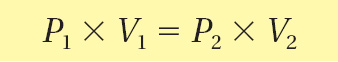 Boyle’s Law: Pressure and Volume
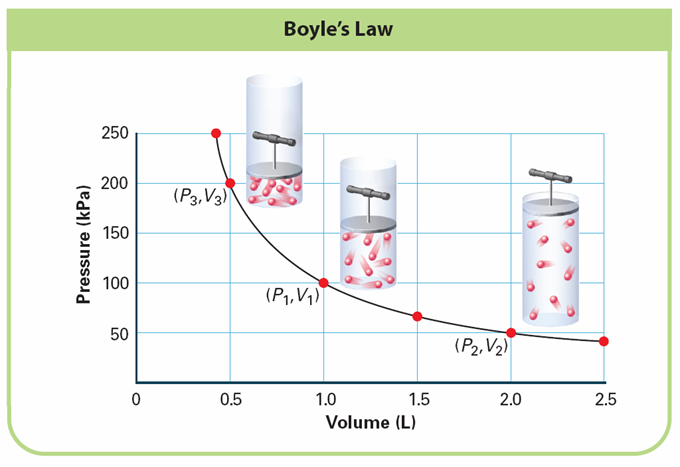 [Speaker Notes: The pressure of a gas changes as the volume changes. INTERPRETING GRAPHS a. Observing When the volume is 2.0 L, what is the pressure? b. Predicting What would the pressure be if the volume were increased to 3.0 L? c. Drawing Conclusions Based on the shape of the graph, describe the general pressure-volume relationship.]
Sample Problem
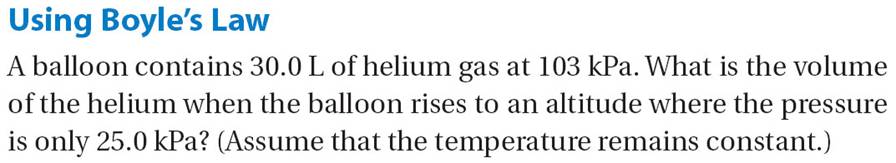 Sample Problem
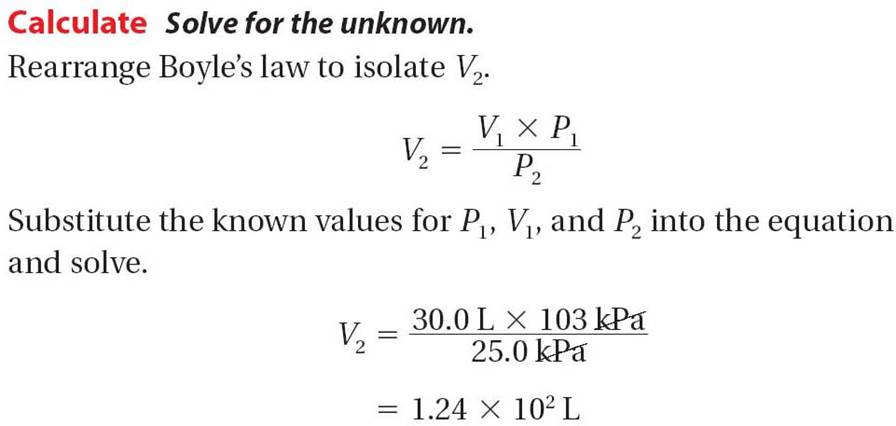 Sample Problem
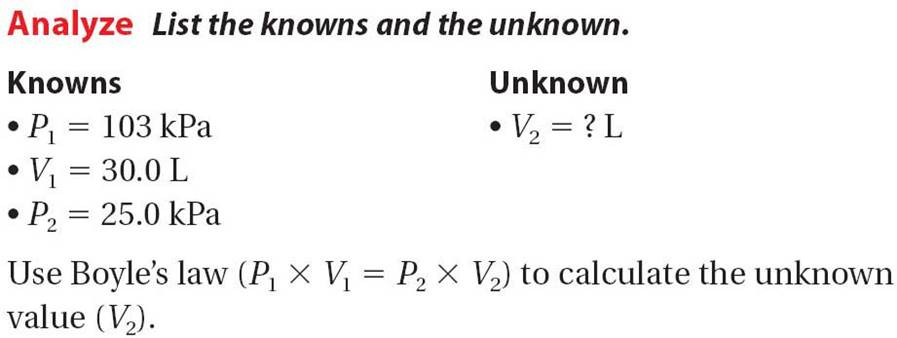 Example Problems  pg 335 # 10 &11
1. The pressure on 2.50 L of anesthetic gas changes from 105 kPa to 40.5 kPa. What will be the new volume if the temp remains constant?

   P1 = 105 kPa  		 P2 = 40.5 kPa 
	V1 = 2.5 L			 V2 = ?

		 P1 × V1  = P2 × V2
	   (105) (2.5) = (40.5)(V2)
		    262.5 = 40.5 (V2)
		   6.48 L = V2
Example Problems  pg 335 # 10 &11
2.  A gas with a volume of 4.00L at a pressure of 205 kPa is allowed to expand to a volume of 12.0L. What is the pressure in the container if the temp remains constant?
	     P1 = 205 kPa  		 P2 = ? 
	     V1 = 4.0 L		V2 = 12.0 L
		 	P1 × V1  = P2 × V2
		   (205) (4.0) = (P2)(12)
			      820 = (P2) 12
			   68.3 kPa = P2
Practice
1) Helium has a pressure of 3.54 atm with a volume of 23.1 L.  The new pressure is 1.87 atm, what is the volume?
2) Argon has a pressure of 34.6 atm.  It is transferred to a new tank with a volume of 456 L and pressure of 2.94 atm.  What was the volume of the original container?
Charles’s Law: Temperature and Volume
Charles’s law: volume of gas is directly proportional to its Kelvin temperature if the pressure and mass is kept constant.
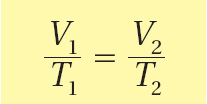 Charles’s Law: Temperature and Volume
As the temperature of the water increases, the volume of the balloon increases.
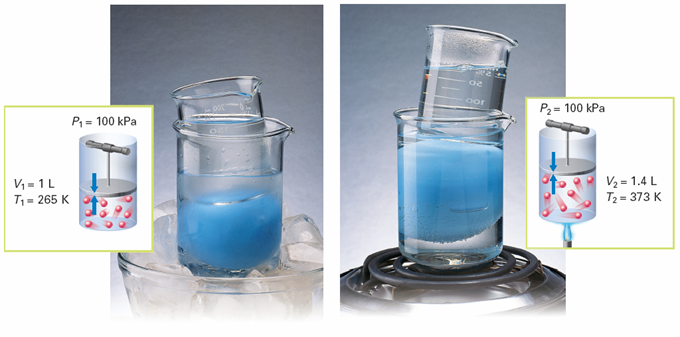 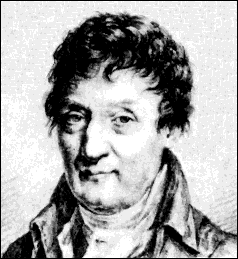 [Speaker Notes: When the gas in the blue balloon is cooled at constant pressure, the volume of the gas decreases. When the gas is heated at constant pressure, the volume increases. Calculating What is the ratio of volume to temperature for each set of conditions? Round your answer to two significant figures.]
Charles’s Law: Temperature and Volume
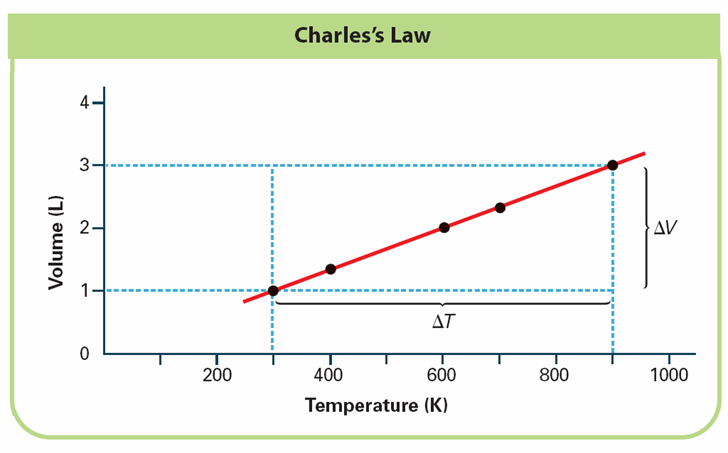 [Speaker Notes: This graph shows how the volume changes as the temperature of a gas changes. INTERPRETING GRAPHS a. Observing What is the unit of temperature? b. Drawing Conclusions What happens to the volume as the temperature rises? c. Predicting If the temperature of a gas were 0 K, what would the volume of the gas be?]
Sample Problem
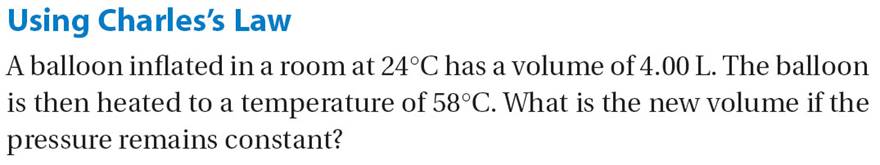 Sample Problem
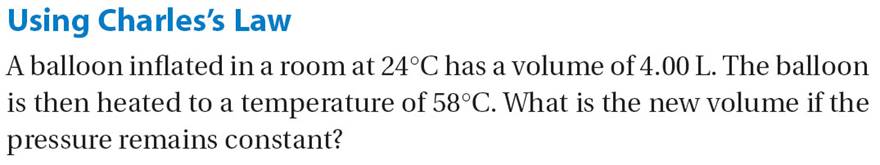 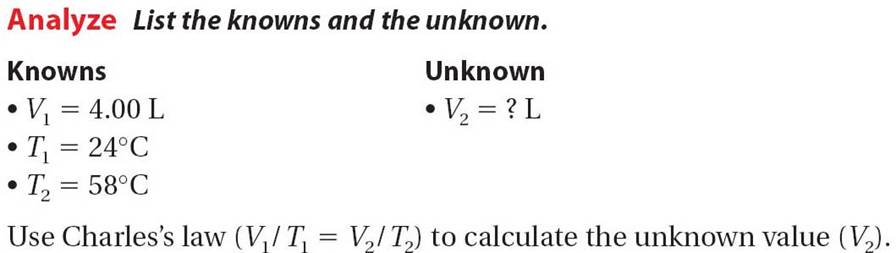 Sample Problem
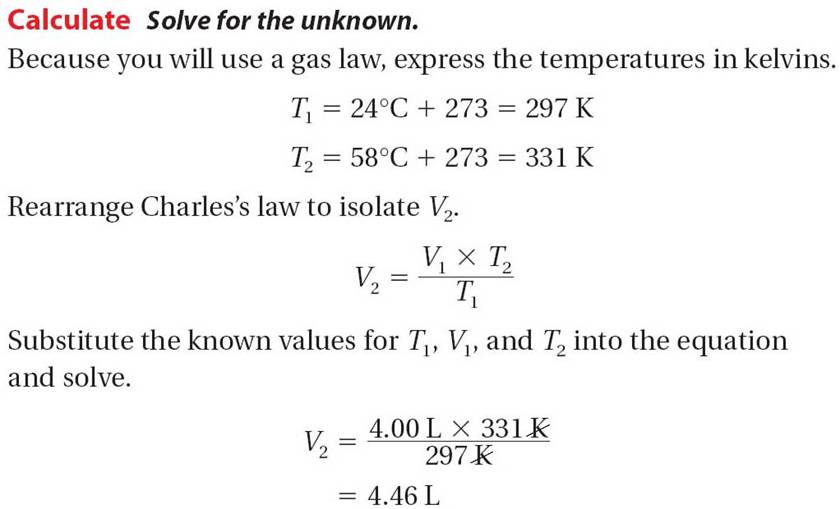 Example Problems pg. 337 # 12 & 13
3. If a sample of gas occupies 6.80 L at 325°C, what will be its volume at 25°C if the pressure does not change?
V1= 6.8L				V2 = ?
T1 = 325°C = 598 K 	T2 = 25°C  = 298 K
6.8   = V2
     298
 6.8 X 298 = V2  X 598
     2026.4 = V2 X 598           	
      3.39 L = V2
Example Problems pg. 337 # 12 & 13
4. Exactly 5.00 L of air at -50.0°C  is warmed to 100.0°C. What is the new volume if the pressure remains constant?

V1= 5.0L				    V2 = ?
T1 = -50°C = 223 K 	           T2 = 100°C  = 373 K
 5     =   V2
223	    373
5 X 373 = V2 X 223
	 1865 = V2 X 223
   8.36L = V2
for Sample Problem
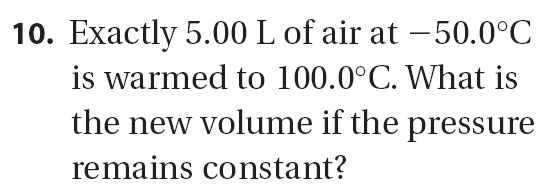 Practice
1) A sample of oxygen gas has a volume of 4.55 L at 25°C.  Calculate volume when the temp is raised to 45°C.
2) A sample of hydrogen is collected at 34°C and heated to 68°C. At 68°C the volume is 26.0 L.  What was the volume at 34°C?
Gay-Lussac’s Law: Pressure and Temperature
When a gas is heated at constant volume, the pressure increases.
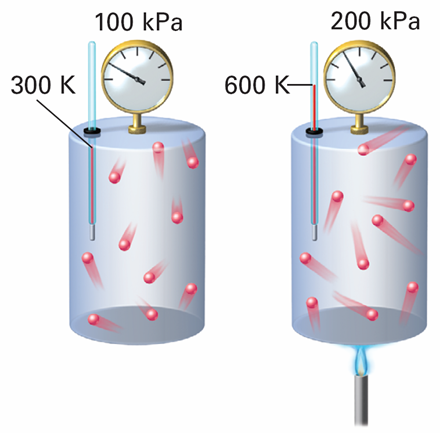 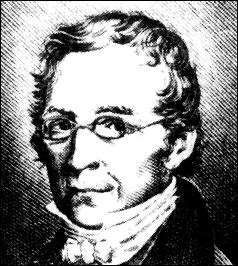 [Speaker Notes: When a gas is heated at constant volume, the pressure increases. Interpreting Diagrams How can you tell from the drawings that there is a fixed amount of gas in the cylinders?]
Gay-Lussac’s Law: Pressure and Temperature
Gay-Lussac’s law: pressure of a gas is directly proportional to the temperature (K) (volume remains constant)
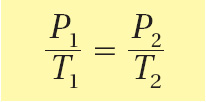 Gay-Lussac’s Law: Pressure and Temperature
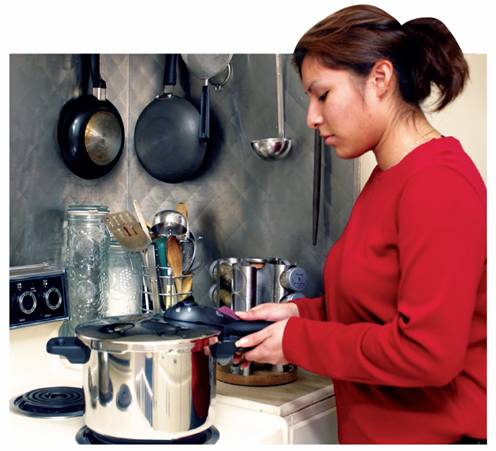 A pressure cooker demonstrates Gay-Lussac’s Law
[Speaker Notes: In a pressure cooker, food cooks faster than in an ordinary pot with a lid.]
Sample Problem
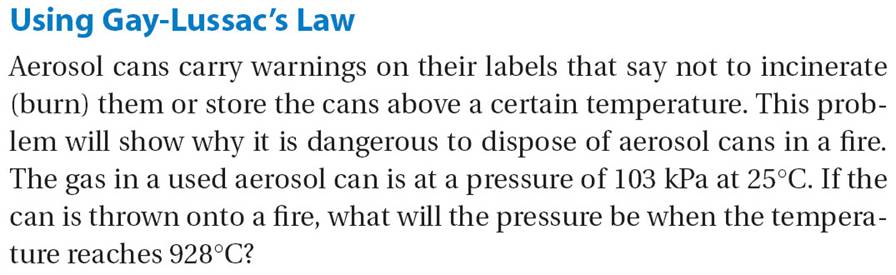 Sample Problem
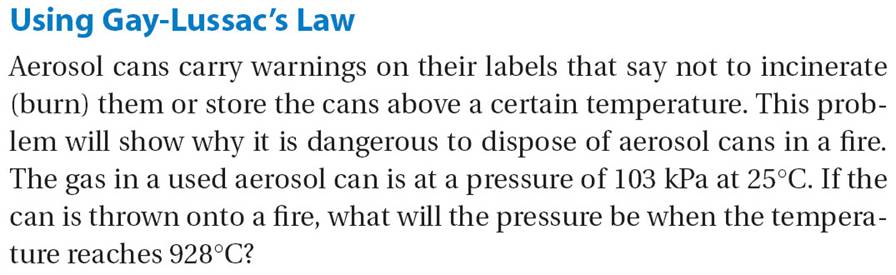 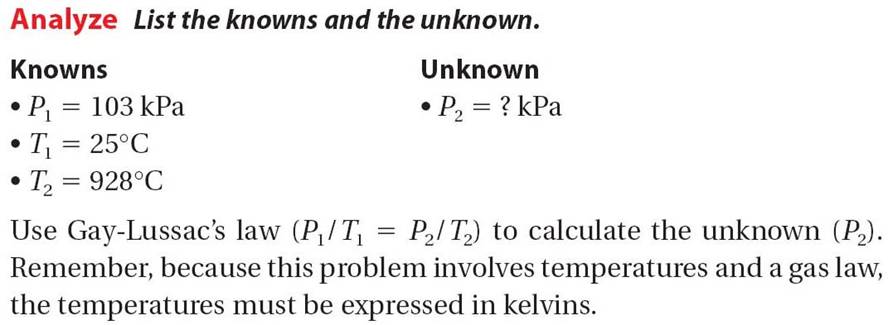 14.3
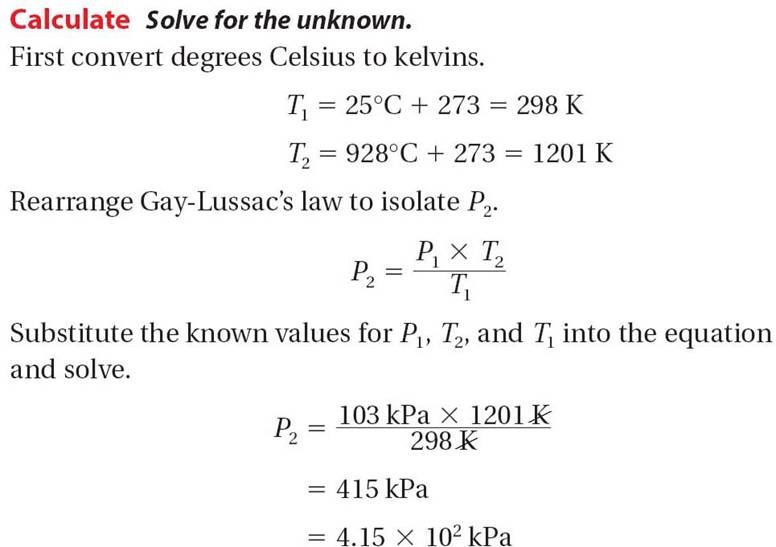 Example Problems
5. The gas left in a used aerosol can is at a pressure of 103 kPa at 25°C. If this can is thrown onto a fire, what is the pressure of the gas when its temperature reaches 928°C?
P1= 103 kPa			P2 = ?
T1 = 25°C  = 298 K 		T2 = 928°C = 1201 K 
103   = P2
298	 1201
298 × P2 = 123,703
P2 = 415 kPa
Example Problem pg. 338 # 14
6. A gas has a pressure of 6.58 kPa at 539 K. What will be the pressure at 211 K if the volume does not change?
P1= 6.58 kPa			P2 = ?
T1 = 539 K 			T2 = 211 K 
6.58   = P2
        211
6.58 X 211 = P2 X 539
1388.38 = P2 X 539
 2.58 kPa = P2
Sample Problem
Practice
1) The pressure of a gas in a tank is 3.2 atm at 22°C.  If temp rises to 60°C, what will the pressure be?
2) A gas has a pressure of 125 kPa at 30°C.  If the pressure increases to 201 kPa, what is the new temp?
How to Remember which law goes with each pair of variables:
Boyle’s
P	    V
    T
Gay-Lussac’s
Charles’
The Combined Gas Law
The combined gas law describes the relationship among the pressure, temperature, and volume of an enclosed gas.
The Combined Gas Law
The combined gas law allows you to do calculations for situations in which only the amount of gas is constant.
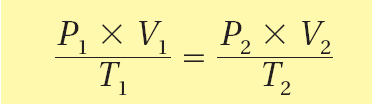 Sample Problem
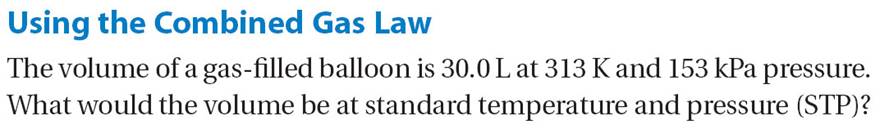 Sample Problem
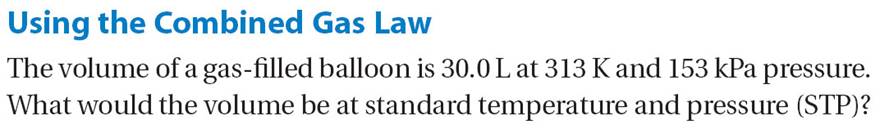 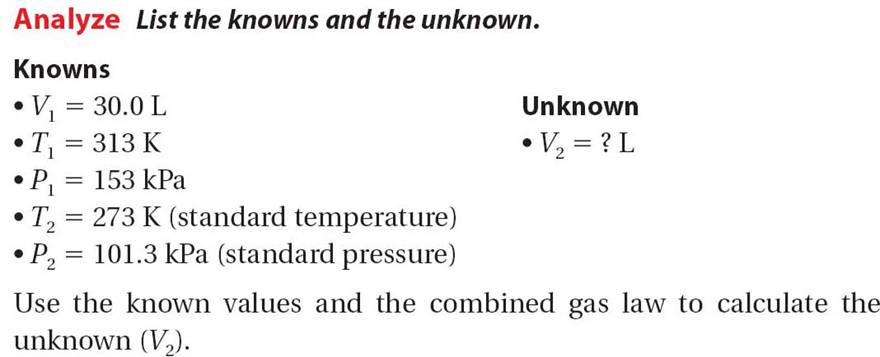 Sample Problem
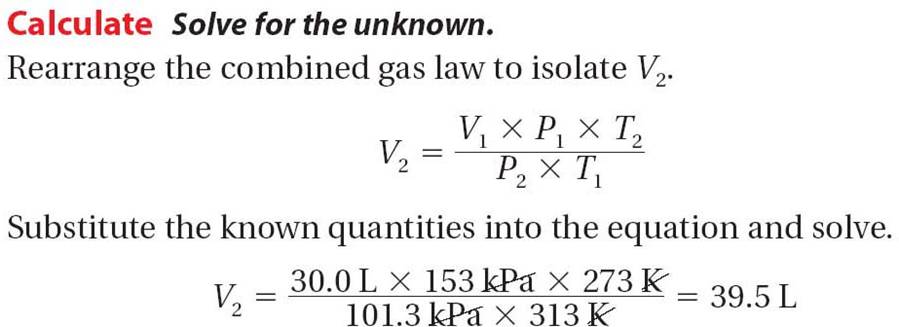 Sample Problem
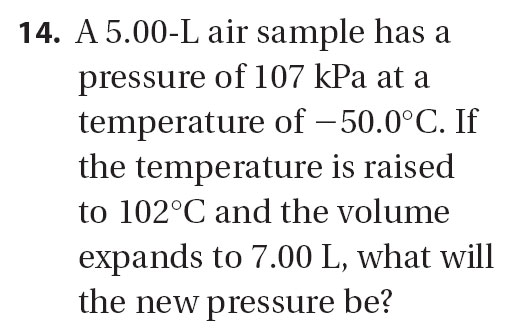 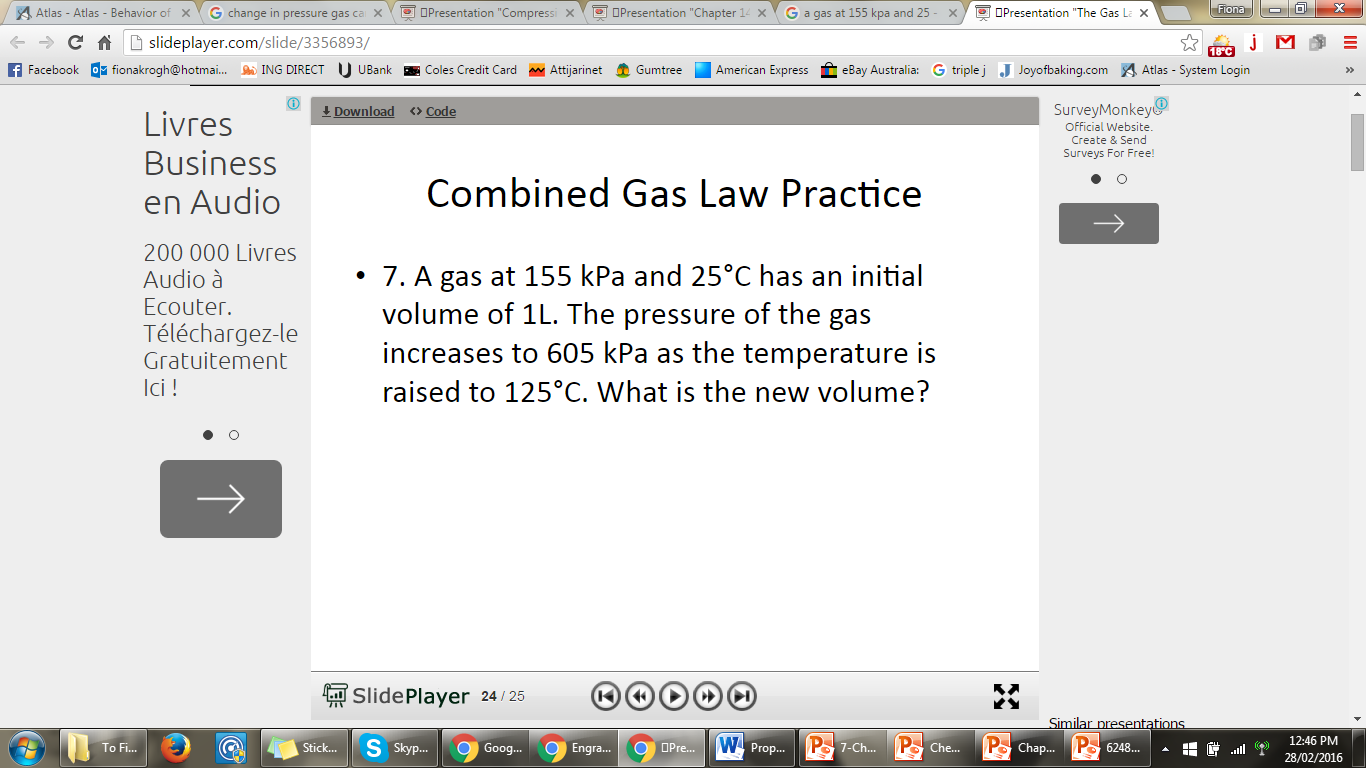 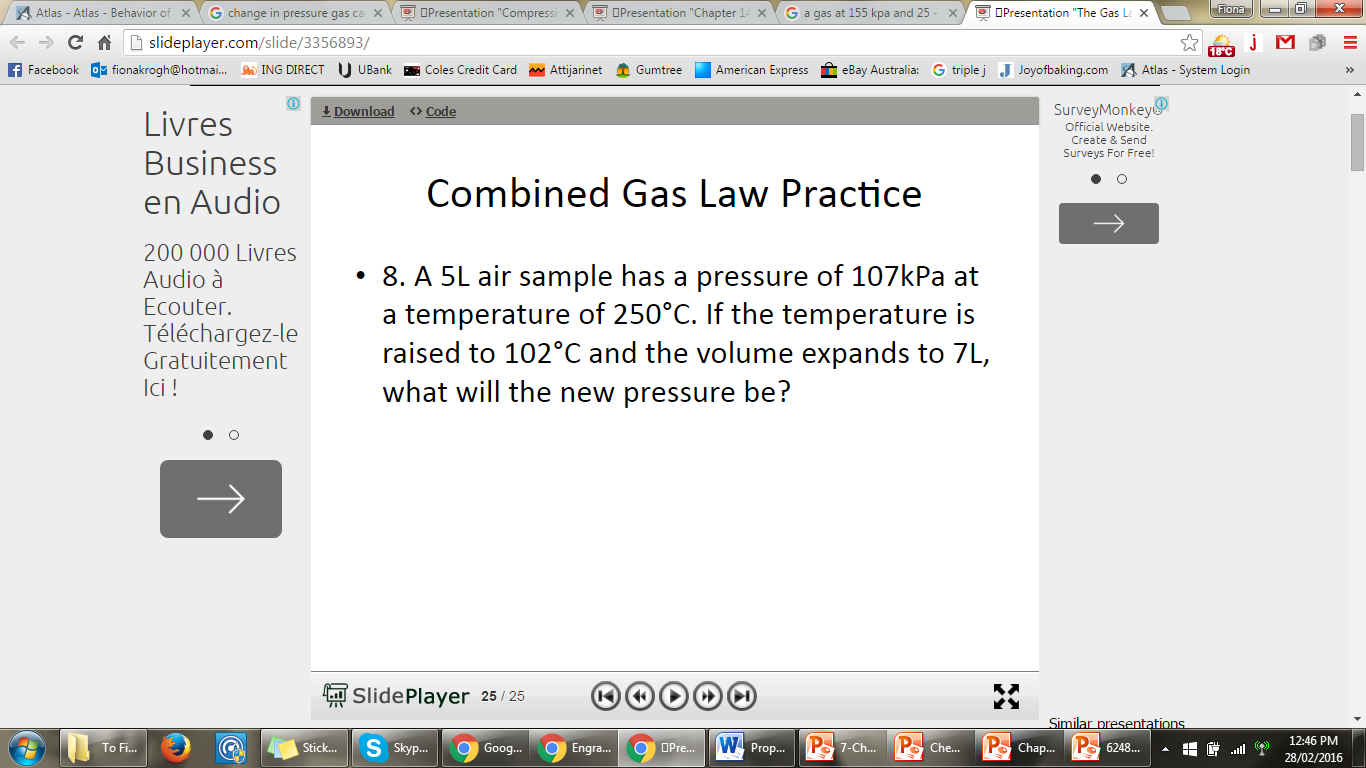 Practice
1) Helium at 23°C with a volume of 5.60 L at 2.45 atm is changed to a pressure of 8.75 atm and cooled to 15°C.  What is the volume?
Practice
2) Helium at 28°C and a volume of 3.80 L at a pressure of 3.15 atm expands to a volume of 9.50 L and is heated to 43°C.  Calculate the new pressure.
The Combined Gas Law
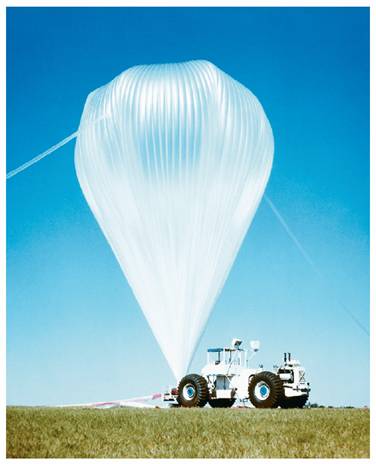 Weather balloons carry data-gathering instruments high into Earth’s atmosphere. At an altitude of about 27,000 meters, the balloon bursts.
[Speaker Notes: Weather balloons carry instruments that can gather data about Earth’s atmosphere. Predicting Explain why helium is more likely than air to be used in weather balloons.]
Section Quiz.
1.  If the volume of a gas in a container were reduced to one fifth the original volume at constant temperature, the pressure of the gas in the new volume would be 
a) one and one fifth times the original pressure.	
b) one fifth of the original pressure.	
c) four fifths of the original pressure.	
d) five times the original pressure.
Section Quiz.
2.  A balloon appears slightly smaller when it is moved from the mountains to the seashore at constant temperature. The best gas law to explain this observation would be 
a) Gay-Lussacs's Law.	
b) Graham's Law.	
c) Boyle's Law.	
d) Charles's Law.
Section Quiz.
3.  At 46°C and 89 kPa pressure, a gas occupies a volume of 0.600 L. How many liters will it occupy at 0°C and 20.8 kPa? 
a) 0.600 L	
b) 2.58 L	
c) 0.140 L	
d) 2.20 L
Ideal Gas Law
The gas law that includes all four variables—P, V, T, and n—is called the ideal gas law. 
The ideal gas constant (R) has the value 8.31 (L·kPa)/(K·mol).
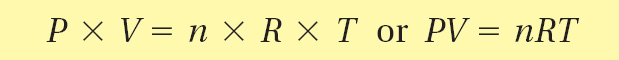 Ideal Gases
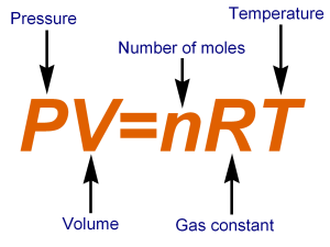 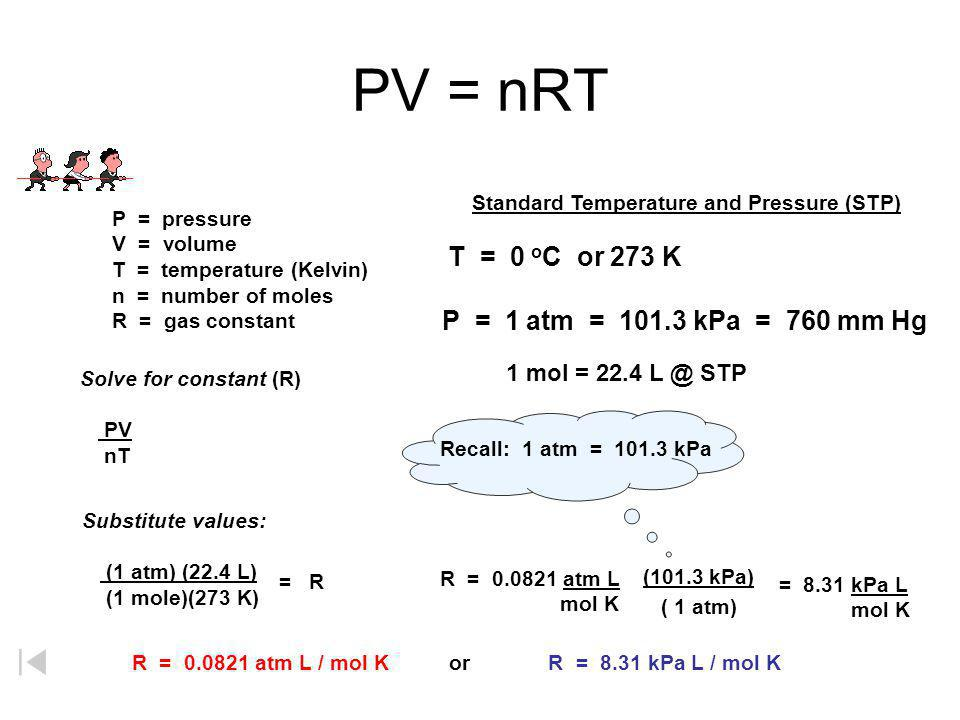 Sample Problem
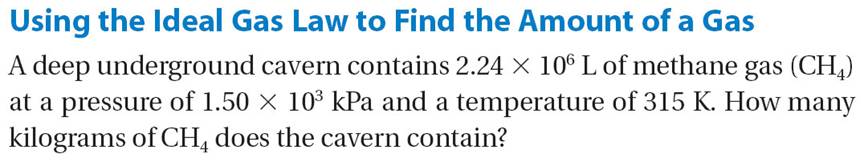 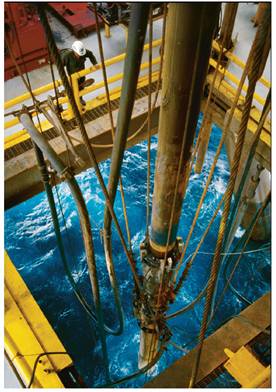 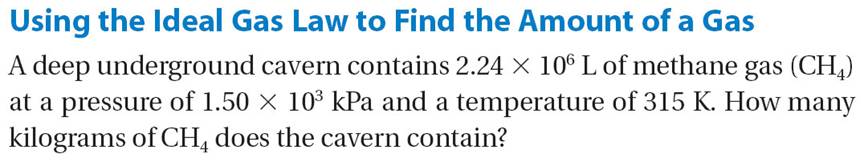 14.5
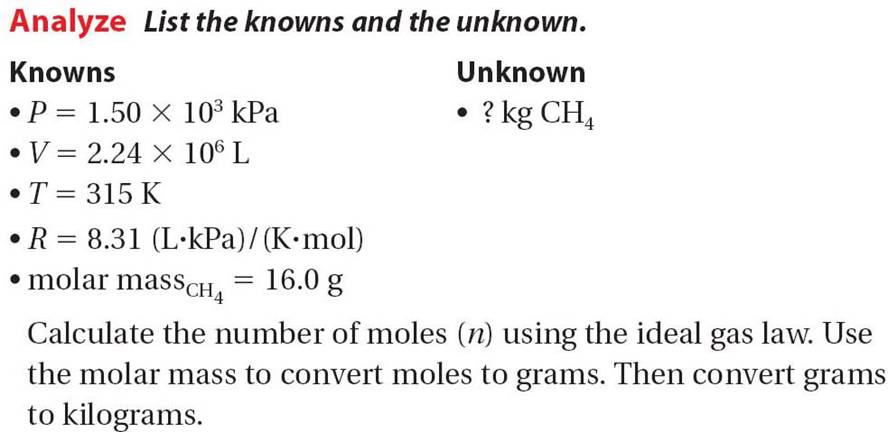 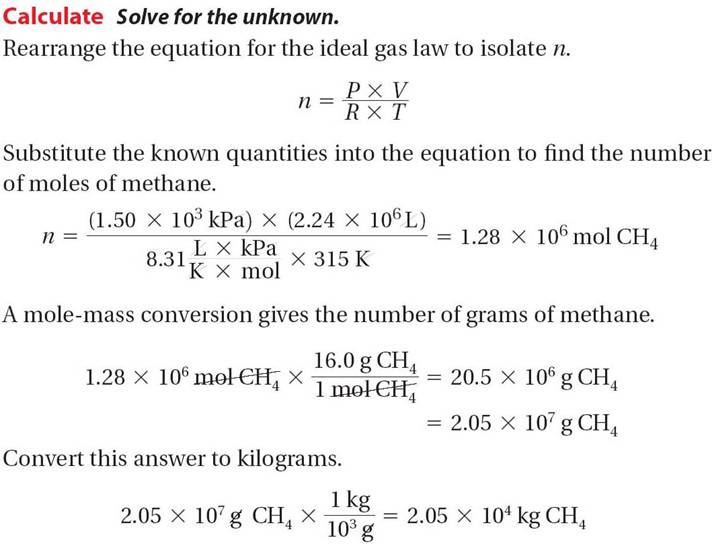 14.5
for Sample Problem
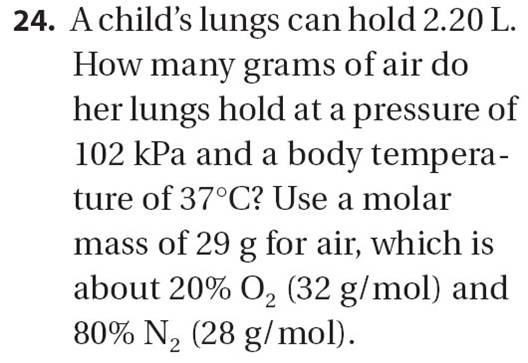 Practice
1) A 2.50 mol sample of nitrogen gas has a volume of 5.50 L at 27°C.  Calculate pressure.
2) A 5.00 mol sample of oxygen gas has a pressure of 110 kPa at 22°C.  Calculate volume.
Practice
3) What volume is occupied by 0.250 mol CO2 at 25°C and 80.5 kPa?
4) A 1.5 mol sample of radon has a volume of 21.0 L at 33°C.  What is the pressure?
Practice
5) A sample of neon has a volume of 3.45 L at 25°C and 90 kPa.  Calculate moles.
6) A 25 g sample of argon has a volume of 9.00 L at 875 mmHg.  What is the temp in °C?
Ideal Gases and Real Gases
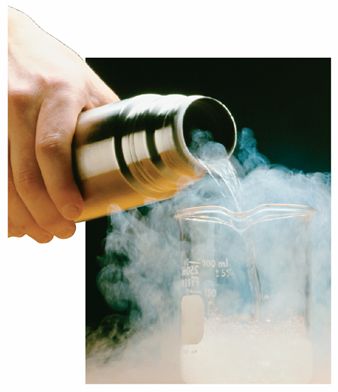 There are attractions between the particles in an ideal gas. Because of these attractions, a gas can condense,or even solidify, when it is compressed or cooled.
[Speaker Notes: In this flask used to store liquid nitrogen, there are two walls with a vacuum in between.]
Ideal Gases and Real Gases
Real gases differ most from an ideal gas at low temperatures and high pressures.
Ideal Gases and Real Gases
[Speaker Notes: This graph shows how real gases deviate from the ideal gas law at high pressures. INTERPRETING GRAPHS a. Observing What are the values of (PV)/(nRT) for an ideal gas at 20,000 and 60,000 kPa? b. Comparing What variable is responsible for the differences between the two (CH4) curves? c. Making Generalizations How does an increase in pressure affect the (PV)/(nRT ) ratio for real gases?]
14.3 Section Quiz.
1.  An aerosol spray can with a volume of 325 mL contains 3.00 g of propane (C3H8) as a propellant. What is the pressure in atm of the gas in the can at 28°C?
a) 524 kPa	
b) 2.31 104 kPa	
c) 475 kPa	
d) 0.524 kPa
14.3 Section Quiz.
2.  Find the volume of a gas in liters if 2.95 mol has a pressure of 77.0 kPa at a temperature of 52°C. 
a) 22.4 L	
b) 16.6 L	
c) 103 L	
d) 50.2 L
14.3 Section Quiz.
3.  An ideal gas differs from a real gas in that the molecules of an ideal gas 
a) have no attraction for one another.	
b) have a significant volume.	
c) have a molar mass of zero.	
d) have no kinetic energy.